муниципальное автономное образовательное учреждение города Тулы «Лицей №1»
Дети и гаджеты-вред или польза?
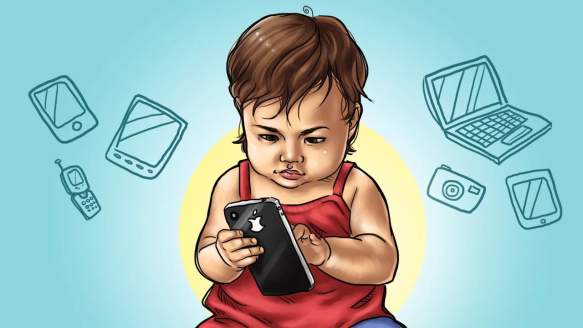 Родительский клуб «СОДРУЖЕСТВО» и Ваш психолог Рогуткина Л.В.
Актуальность темы:
Технологии не стоят на месте. 
Детей XXI века невозможно представить без электронных гаджетов и Интернета. 
Смартфон, планшет, нетбук – неиссякаемый источник удовольствия для детей и предмет беспокойства наших родителей.
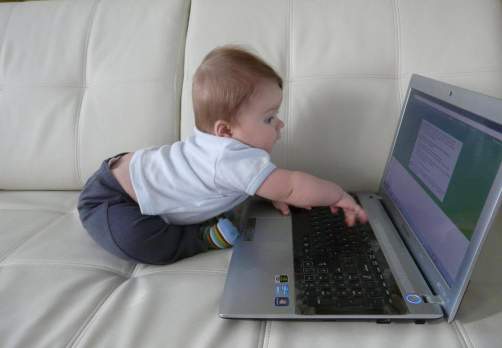 https://youtu.be/SJ3OfSboM9s
Роль гаджетов, какой от них
 вред и какая польза.
«Очень важно понять, что гаджеты несут и позитивную, и негативную окраску. Сегодня трудно представить ребенка без каких-то телефонных и компьютерных аппаратов»
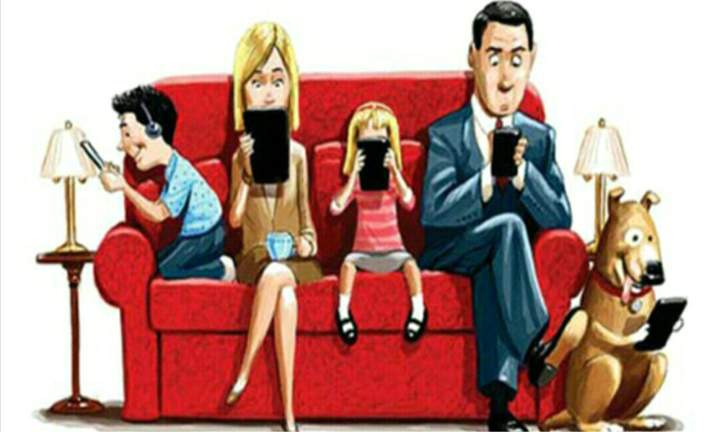 ОТРИЦАТЕЛЬНЫЕ АСПЕКТЫ
НАРУШЕНИЕ ЦИРКАДНЫХ РИТМОВ
НЕГАТИВНОЕ ВЛИЯНИЕ НА ЗДОРОВЬЕ
ПОДМЕНА ЖИВОГО ОБЩЕНИЯ
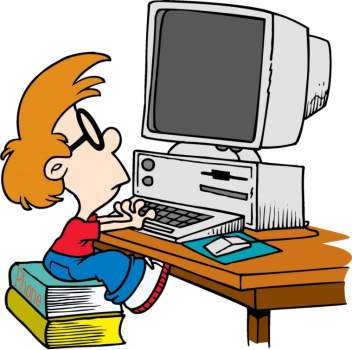 ТРУДНОСТИ В ОБУЧЕНИИ
ПСИХИЧЕСКИЕ РАССТРОЙСТВА
ПУГАЮЩАЯ СТАТИСТИКА
Вред гаджетов для здоровья

1. Нагрузка на зрение.
2. Пониженный тонус мышц.
3. Ущерб для эмоционального развития.
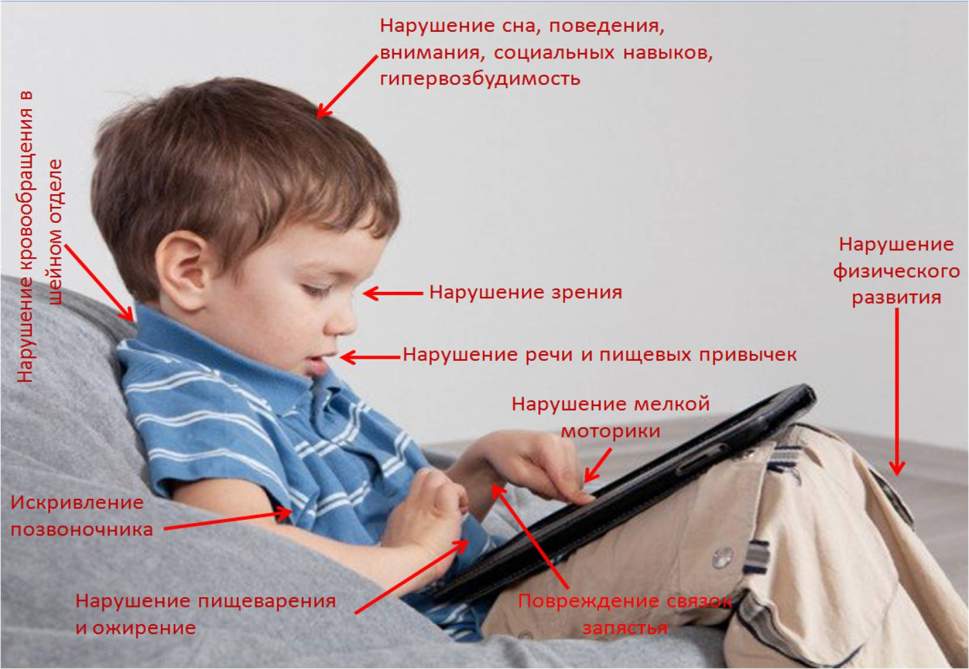 Трудности в обучении, подмена живого общения
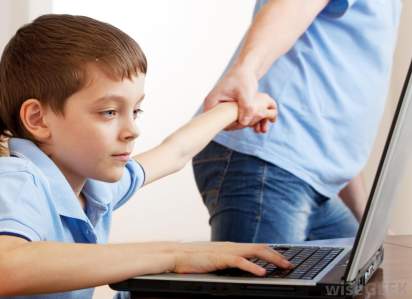 Игры воруют время! Проигранные минуты быстро превращаются в часы. 

Ребенок подсознательно выбирает игры , которые отражают его подавленные потребности.
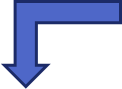 Незаметно можно прочно увязнуть в электронных играх и сети интернета, как в паутине гигантского паука, питающегося людьми.

ЗАВИСИМОСТЬ
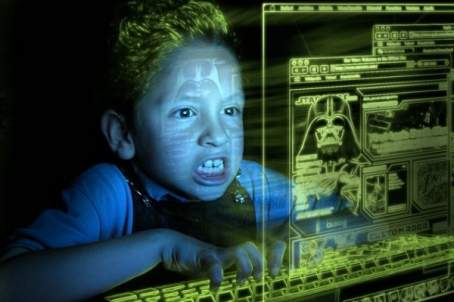 Нарушения циркадного ритма — процесс, при котором происходит рассогласование между внутренним циклом сон-бодрствование и внешним циклом день-ночь. 

Состояние развивается при смене часовых поясов, посменном и вахтовом графике работы, неврологических заболеваниях, неконтролируемом использовании гаджетов. 

Расстройства суточных ритмов вызывают психоэмоциональные нарушения, снижают работоспособность, повышают риск эндокринных и кардиологических проблем
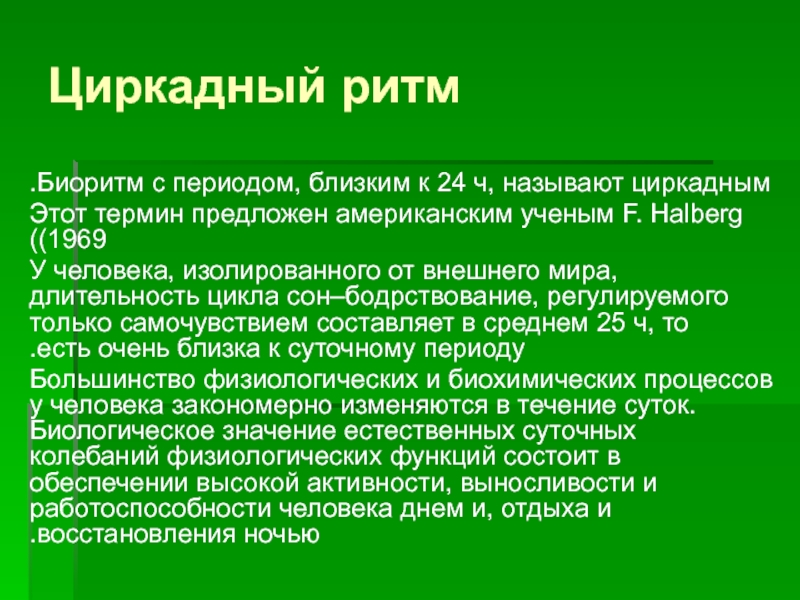 ПСИХОЛОГИЧЕСКИЕ 
РАССТРОЙСТВА
Польза гаджетов
Гаджеты можно рассматривать не как средство развлечения, а как реальную помощь. Существует множество сайтов и учебных приложений, направленных на развитие мелкой моторики, реакции, логики, памяти и других важных навыков.
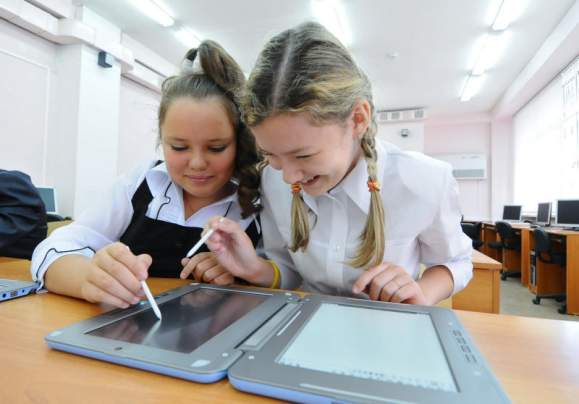 ПОЛЕЗНЫЕ  СОВЕТЫ
1. Помните о времени использования гаджетов детьми:  
 4-5 лет — не более 15 минут; 
6 лет — 20 минут;
7-9 лет — 30 минут;
10-12 лет — 40 минут;
13-14 лет — 50 минут.

2. Не позволять пользоваться  гаджетами перед сном.

3. Оптимальное расстояние между глазами и монитором — 60-70 см. 

4. Если занятие предполагает более длительное нахождение перед монитором, необходимо делать 10-минутые перерывы.

5. Уделить  время прогулкам на свежем воздухе, спорту, подвижным играм.

6. За 2-3 часа до сна замените   электронное устройство на спокойные совместные игры, чтение книг, общение.

7. У ребёнка должны быть обязанности по дому.
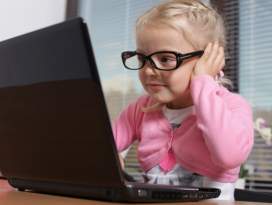 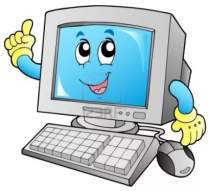 Вывод
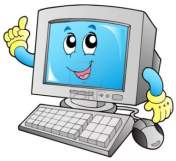 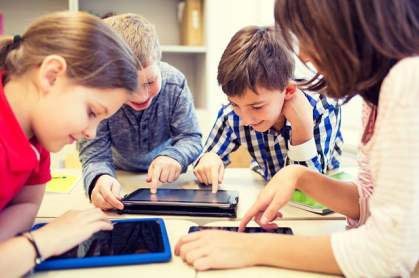 Гаджеты – неотъемлемая часть жизни современного человека. У всего есть правила и у общения с гаджетами тоже!
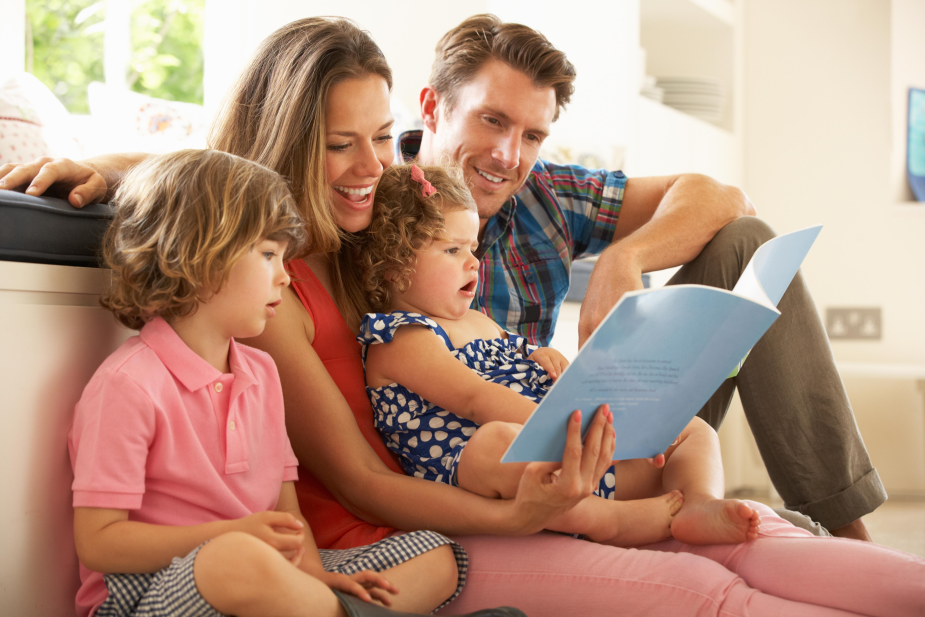 Если не можете остановить хаос – возглавьте его!
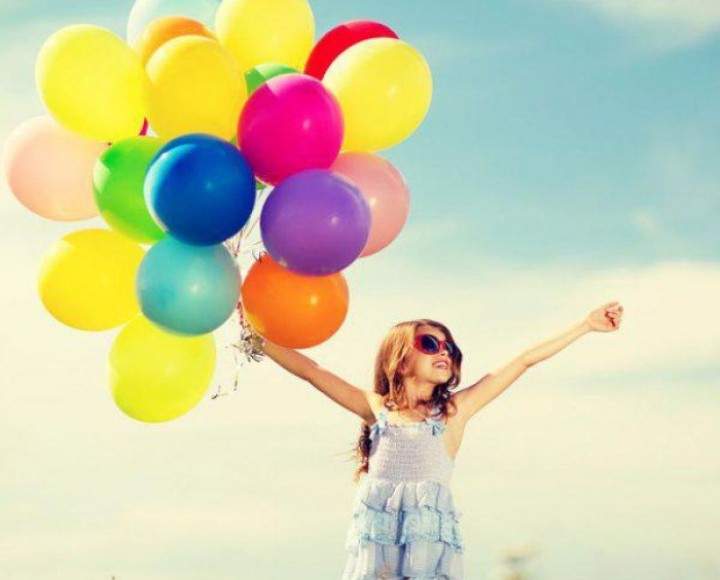 «В каждом доме нужен гаджет, Но нельзя  с ним и есть, и спать… 
Знай, что  гаджет не подскажет, 
Как тебе счастливым стать.»